Zwölftes AIMP-Jahresforum 22./23. April 2016 auf Burg Schwarzenstein
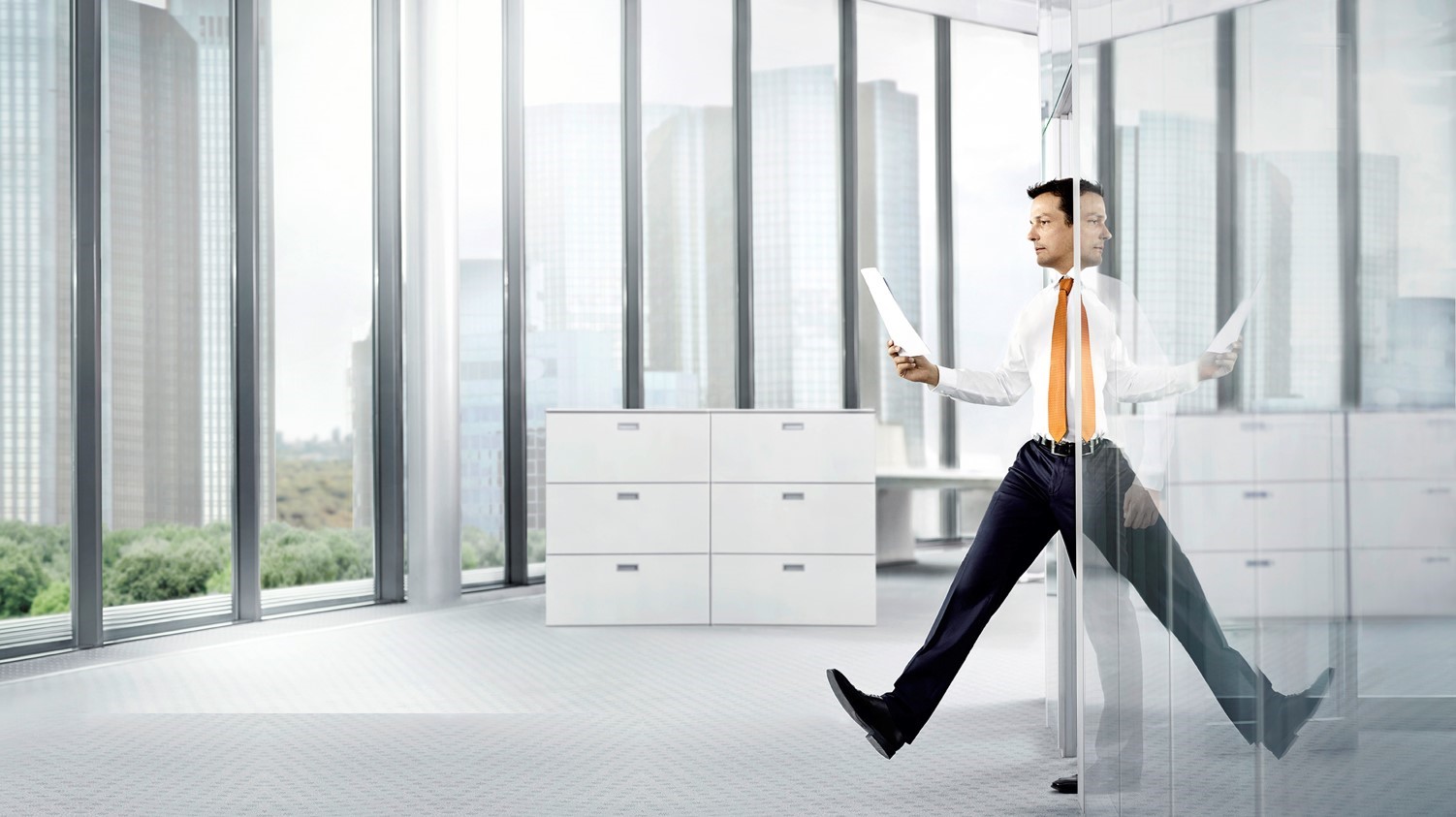 Auch ein Sozialstaat braucht Samurais. Umgekehrt genauso!
Dr. Anselm Görres
AIMP-Ehrenvorsitzender
Bildquelle: Hays Broschüre. Stand 21. April 2016
Rechtsthema erscheint nun weniger dramatisch.Aber volle Berufsfreiheit sieht anders aus!
Meine Anliegen heute
Entdramatisieren der Rechtsorgen nach zweiter Version der AÜG-Novelle
Sensibilisieren für politisch klügeres Lobbyverhalten
Aufrufen zum Ergreifen unserer Chancen auf mehr gesellschaftliche Akzeptanz und Verankerung unserer Berufstypologie
Und damit Werben für eine weitere Bündnisperspektive als bisher – nämlich mit 200- bis 400.000 anderen Wissensarbeitern
Aus Zeitgründen Verweis auf andere Dokumente und Infos 
Veröffentlichungen: Ein Lob der Unabhängigkeit (SZ vom 21.01.2016) (v.a. zum Thema Einbettung), Freiberufler unter Verdacht (Personalwirtschaft 1/2016)
Vorträge bei AIMP-FIM und IHK: Münchenwww.zmm.de/de/thema/berufsfreiheit.html?file=files/aimp/2016-03-03-aimp-fortschritte-bei-berufsfreiheit-text.pdf
Dies und mehr auch auf der neuen Themenseite Berufsfreiheit von ZMM:www.zmm.de/de/go/berufsfreiheit.html
Bildquelle: pixabay.com
23. April 2016
Erhebliche FortschritteInsbesondere seit Herbst 2015
23. April 2016
Kurzfassung Rieble: Viel grünes Licht
ARBEITSRECHTLICH
SOZIALVERSICHTERUNGSRECHTLICH
Interim Manager sind arbeits-rechtlich keine Arbeitnehmer, sondern freie Dienstnehmer
Provider dürfen sie genehmi­gungsfrei vermitteln. Arbeits-rechtlich ist das erlaub­nisfreie Beschäftigtenüber­lassung.
Eine AÜG-Gestaltung ist nicht nötig, weder für Kunden und Provider, noch Professionals
Rund 65% Einsätze mit Projekt-charakter – ob dramatisch oder harmlos – fallen nicht unter die SV-rechtliche Weisungsdefinition
Gemischte oder Plus-Vakanzen lässt Kurzgutachtens bewusst offen
Bei Bloß-Vakanzen wohl SV-Pflicht (doch je Seite nur max. 29€ p.d.)
23. April 2016
Rieble-Gutachten gibt uns grünes Licht für arbeitsrechtliche FragenProjektanteile in Prozent nach AIMP-Providerumfragen
Interim Manager sind arbeits-rechtlich keine Arbeitnehmer, sondern freie Dienstnehmer
Provider dürfen sie genehmi­gungsfrei vermitteln. Arbeits-rechtlich ist das erlaub­nisfreie Beschäftigtenüber­lassung.
Eine AÜG-Gestaltung ist nicht nötig, weder für Kunden, Provider noch Professionals
20%
45%
35%
Bei enger Weisungsbindung ohne jegliche Veränderung unter Umständen doch Arbeitnehmer? (Rieble S.10)
23. April 2016
SV-rechtlich sind 65% oder mehr im grünen Bereich – Vakanzen kritischProjektanteile in Prozent nach AIMP-Providerumfragen
Rund 65% Einsätze mit Projektcharakter – ob dramatisch oder harmlos – fallen nicht unter die SV-rechtliche Weisungsdefinition
20%
45%
„Gemischte“ oder Plus-Vakanzen lässt die Kurzfassung des Gutachtens bewusst offen
25%
Bei „Bloß-Vakanzen“ tritt SV-Pflicht ein (doch für jede Seiten nur max. 29€ p.d.)
10%
Paradox: Je undramatischer ein Projektanlass, um so problematischer ist er in sozialrechtlicher Sicht…
23. April 2016
Temporäre SV-Pflicht ist kein DramaAuswirkungen als freiwillig Versicherter
Viele Statusklärungen sollen positiv enden
Obergrenze für beide Seiten: 1.159,40 Euro monatlich (18,7% von 6.200 Euro)
Das bedeutet max. 58 Euro p.d. (bei 50:50-Aufteilung also nur 29 Euro für Kunde und Professional)
Diese Zahlungen ermöglichen einen kleinen, aber lebenslangen Beitrag zur Grundsicherung.
Von allen Sozialversicherungszweigen erfüllt Renten­versicherung das Äquivalenzprinzip am weitesten: Investierte Beiträge kommen Versicherten rechnerisch 1:1 als spätere Rentenzahlung zugute.
Die gesetzliche Rentenversicherung hat eine Rendite von ca. null Prozent – private Lebensversicherungen liegen derzeit auch nicht viel höher.
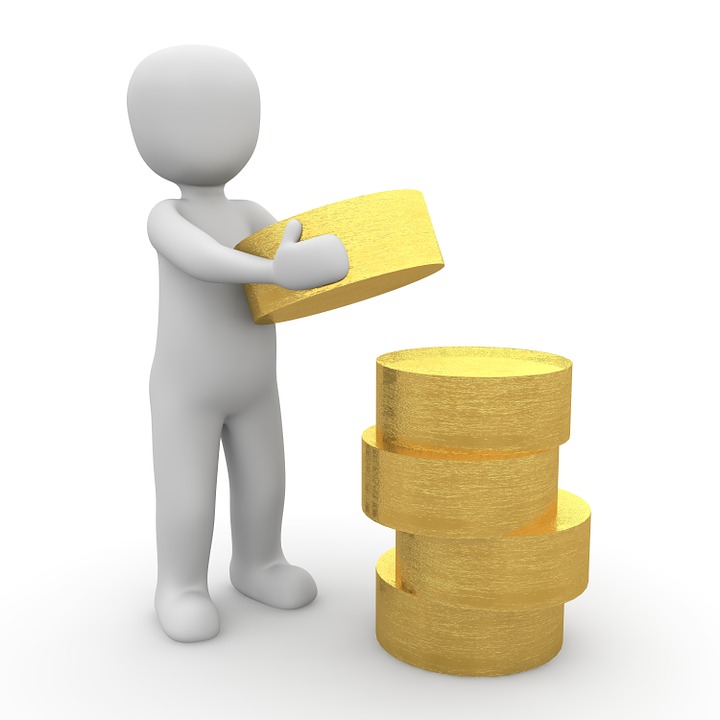 Wenn eine Pflichtversicherung von Freelancern in einer sozialen Marktwirtschaft der Preis dafür ist, dass wir außer bei Vakanzen in allen Fällen rechtssicher unseren Beruf ausüben können, scheint dies nicht durch und durch unannehmbar.
Bildquelle: pixabay.com
23. April 2016
Kürzere Fassung §611a ist für uns gewiss keine VerschlechterungLängenvergleich DRV-Kriterien und BGB 611a-Versionen
8 Kriterien, darunter auch eher archaische wie eigene Räume, eigenes Werkzeug…




1433 Zeichen
Erstmals klare Arbeit-nehmerdefinition an einer einzigen Stelle!
Alter § 611 beschreibt sehr kurz nur gene-rellen Dienstvertrag
6 Sätze beschreiben den Grad der Ab-hängigkeit. Keine Verschärfung, nur Kodifizierung des Status quo.
702 Zeichen
5 Kriterien für Scheinselbst-ständigkeit

695 Zeichen
Aktuelle Kriterien laut DRV
BMAS-EntwurfNovember 2015
BMAS-Entwurf Februar 2016
23. April 2016
Muss ein klassischer Interim Professional diese Sätze fürchten?
BMAS-Entwurf vom 17.2.2016
§ 611a Arbeitnehmer: Arbeitnehmer ist, wer auf Grund eines privatrechtlichen Vertrags im Dienste eines anderen zur Leistung weisungsgebundener, fremd-bestimmter Arbeit in persönlicher Abhängigkeit verpflichtet ist. Das Weisungs-recht kann Inhalt, Durchführung, Zeit, Dauer und Ort der Tätigkeit betreffen. Arbeitnehmer ist derjenige Mitarbeiter, der nicht im Wesentlichen frei seine Tätigkeit gestalten und seine Arbeitszeit bestimmen kann; der Grad der persön-lichen Abhängig­keit hängt dabei auch von der Eigenart der jeweiligen Tätigkeit ab.
Für die Feststellung der Arbeitnehmereigenschaft ist eine Gesamtbetrachtung aller Umstände vorzunehmen. Zeigt die tatsächliche Durchführung des Ver­tragsverhältnisses, dass es sich um ein Arbeitsverhältnis handelt, kommt es auf die Bezeichnung im Vertrag nicht an (S.10).
Aber: Arbeitnehmer werden zur Arbeitsleistung überlassen, wenn sie in die Arbeits­organisation des Entleihers eingegliedert sind und seinen Weisungen unterliegen (S.5).

Quelle: www.portal-sozialpolitik.de/uploads/sopo/pdf/2016/2016-02-17_Referentenentwurf_Leiharbeit_Werkvertraege.pdf.
23. April 2016
KURZER ZWISCHENSTAND:
UNSER PROBLEM IST NICHT DER NEUE GESETZESTEXT. DIE NEUE RECHTSLAGE IST DIE ALTE.
SONDERN DAS, WAS ÜBEREIFRIGE SCHON LÄNGER HINEINLESEN.
SOWIE DAS, WAS HEUTENOCH NIRGENDS STEHT: NÄMLICH EIN POSITIVKATALOG.
UNSERE FREIHEIT ALS WISSENS-ARBEITER HÄNGT HEUTE AN DER ARBEITNEHMER-DEFINITION!
23. April 2016
ES GIBT ALSO WEITERHIN VIELE GUTE GRÜNDE SICH AKTIV IN DER BRANCHE ZU ENGAGIEREN.
WENN SIE INTERIM PROFESSIONAL SIND: BITTE DDIM BEITRETEN!
WENN SIE INTERIM PROVIDER SIND, BITTE AIMP BEITRETEN!
23. April 2016
ZUSATZFRAGE AG:
HABEN WIR ETWA DEN FALSCHEN GEGNER AUFS KORN GENOMMEN?WAR ES KLUG, ALLES FRAU NAHLES ZUZUSCHIEBEN?
EIN PROBLEM SIND ÜBEREIFRIGE GROSS-FIRMEN UND -KANZLEIEN.
WEITERE PROBLEME SIND UNSERE KURZE GESCHICHTE UND UNREIFE ALS JUNGE BRANCHE (seit 1979).
23. April 2016
So bitte nicht!Allzu polemische Kampagnen sind sachlich falsch und könnten potentielle Bundesgenossen abstoßen
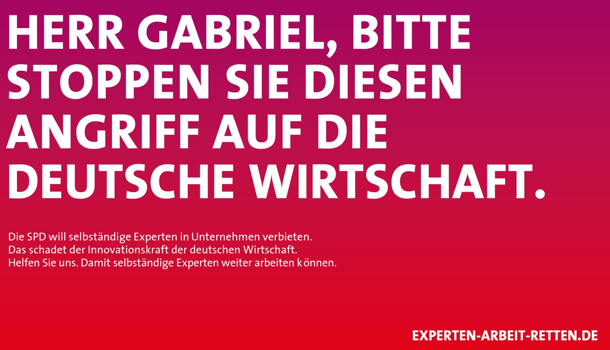 23. April 2016
Großunternehmen und Großkanzleien machen „Kleinen“ das Leben schwer
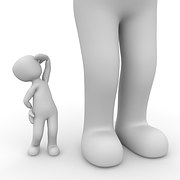 Man kann das nicht alles mit übertriebener Ängstlichkeit erklären.
Wir hoffen bisher darauf, dass wir unter keine Arbeitnehmer­definition fallen, etwa die des §611a. 
Aber aus Freelancer-Sicht ist auch der §611a nur eine Negativliste.
Wir wäre es, wenn wir endlich einmal eine Positivliste hätten, speziell für uns „eingebettete Wissensarbeiter“?
Bildquelle: pixabay.com
23. April 2016
Notwendige FortentwicklungenAus Sicht von „Interimern“ und Freelancern
Gemeinsam sollten wir
dafür eintreten, dass unser Berufsbild im deutschen Recht nicht nur ex negativo, sondern erstmals positiv definiert wird.
dafür sorgen, dass die Besonderheiten unserer Berufs-typologie allgemeiner bekannt werden, und dafür mehr eigenes Geschichtsbewusstsein entwickeln.
dabei klarmachen, dass die enge Einbettung zugleich unser Mantra, aber auch unser Dilemma ausmacht: Genau sie erweckt den falschen Schein der Scheinselbständigkeit!
unsere Lobbyarbeit deutlich verstärken. Dazu gehören Bünd-nisse über die Grenzen unserer kleinen Interim-Welt hinaus.
uns zugleich bewusst sein: Auch stolze Samurais brauchen den Sozialstaat (nicht aber neoliberale Freiheitslieder!)
Im Lande viel deutlicher machen: Gerade soziale Marktwirt-schaft braucht innovative und agile Wissensarbeiter!
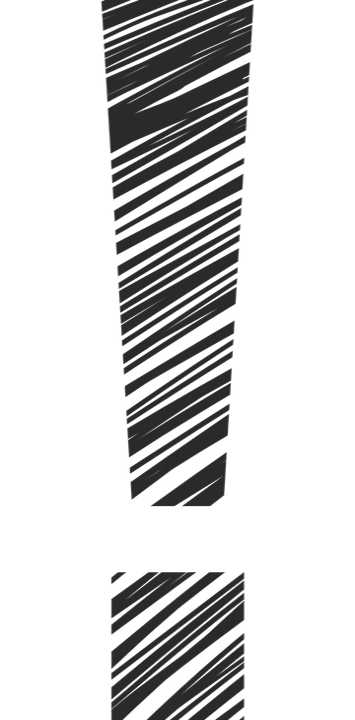 Bildquelle: pixabay.com
23. April 2016
Der Schein der UnselbständigkeitPositivliste für moderne freiberufliche Wissensarbeiter
23. April 2016
Die moderne ArbeitsweltGrenzen zwischen Intern und Extern verschwinden
Die Regeln der alten Welt sind denkbar ungeeignet dafür, die Grenze zwischen angestellt und unabhängig zu definieren.
23. April 2016
Die neuen SelbständigenVergleich klassischer Selbständiger und moderner freiberuflicher Wissensarbeiter mit Einbettung
23. April 2016
Wenn wir zurückblicken, hat uns ein weiteres Denken noch nie geschadet
Prähistorische Phase
1979 Gründung – aber als Beratung
1990 Dt. Einheit + Treuhand= mehr Provider
Erste Wachstumsphase bis 2001ff., New Economy
2004 DDIM, BRSi, AIMP
Ab 2004: Von Nische/ Elitezum DACH-weiten Markt
2013ff von Rivalität zu Kooperation
?
7
6
5
Wir-AG
4
1000e von Ich-AGs
3
2
Branche
1
1979       1990              2004     2004ff 	   2013 		2016ff.
Im Rückblick behauptete sich meist die großzügigere und weitere Sicht
23. April 2016
Hallo, es gibt noch viel größere Planeten in unserem Sonnensystem
Meine Sicht 2006
Meine Sicht 2016
Leute
Head-
hunting
<2 Mrd. €>
Leute
Head-
hunting
<1 Mrd. €
IST
KANN
Con-
sulting
>14 Mrd. €
MAZ~2 Mrd. €
IST
Con-
sulting
>10 Mrd. €
MAZ~1 Mrd. €
Con-tractors 20-40?
Lösungen
Lösungen
MAZ = Management auf Zeit
23. April 2016
Warum sollte weiteres Denken nicht auch künftig der richtige Weg sein?
Engere Koop mit befreundeten Nach-barn im großen Markt der Freelancer, Contracters und Solo-Selbständigen
Akzeptanz einer Vorsorgepflicht oder sogar der Bürgerversicherung?
Wir sind die Wissensarbeiter!
!
Wir-AG
1000e von Ich-AGs
Branche
1980       1990              2004     2004ff 	   2013 		2016ff.
23. April 2016
Agiles Entwickeln setzt rasche und enge Interaktion voraus
Agile Manifesto for Software Development
Individuals and interactions over processes and tools
Working software over comprehensive documention
Customer collaboration over contract negotiation
Responding to change over following a plan
PLAN
ACT
DO
CHECK
Einbettung macht agiler!
23. April 2016
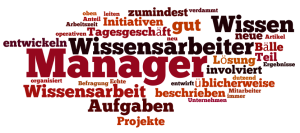 23. April 2016
Soziale Marktwirtschaft und Samurais: Beide brauchen einander
HERE‘S THE DEAL:
Der Sozialstaat sichert den neuen Selbständigen und Wissensarbeitern ihre freiberufliche Berufsfreiheit.
Wir akzeptieren, dass der Sozialstaat von jedem  Bürger ein Minimum an Vorsorge für Krankheit, Alter oder Armut erwartet und dass hierzu gerade die Leistungsfähigen beitragen.
UNSERE PAROLE:
Gerade in einer sozialen und ökologischen Markt-wirtschaft mit unentbehr-lichen Regulierungen zu Gunsten der „schwachen“ Produktionsfaktoren Arbeit und Umwelt bedarf es auch starker Elemente marktwirtschaftlicher Freiheit und Agilität!
23. April 2016
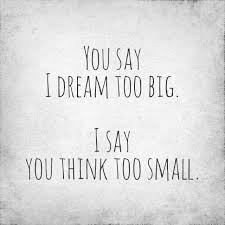 23. April 2016
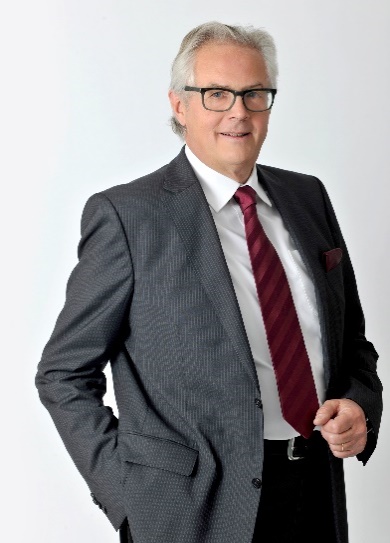 Dr. Anselm Görres ist Volkswirt, seit 1994 Interim-Provider,seit 1996 Gründer und Inhaber der Zeitmanager MünchenGmbH sowie Mitgründer und Ehrenvorsitzender des DACH-weiten Interim-Verbands AIMP. 
Ehrenamtlich engagiert er sich für marktwirtschaftlichen Umweltschutz und eine Ökosoziale Marktwirtschaft (bei FÖS e.V./ Green Budget Europe/ Ökosoziale Hochschultage).
Sein Urgroßvater Peter Spahn (1846-1925) war Zentrumspolitiker, sechs Jahre Vizepräsident des Reichstags und 1917/18 preußischer Justizminister. Im Reichstag war er als Kommissionsvorsitzender maßgeblich an der Ausarbeitung des BGB beteiligt.
Frühere Beiträge zum Thema: Ein Lob der Unabhängigkeit (SZ 25.01.16), Freiberufler unter Verdacht (Personalwirtschaft 1/2016). 
Weitere Info auf ZMM-Themenseite www.zmm.de/de/go/berufsfreiheit.html. 
Andere Themenangebote: Der Weg zur Ökosozialen Marktwirtschaft – Berufsgeschichte der Manager – EU als Vorreiter grünen und inklusiven Wachstums – Deutschland braucht bessere Eliten
23. April 2016
Haben die keine anderen Themen?Seit 2005 diskutiert der AIMP regelmäßig Rechtsfragen
Von 1979 bis 2012 – also ein Dritteljahrhundert lang – genießt die Interim-Branche 33 wachstums-intensive und weitgehend regulierungsfreie Jahre. Etwa seit 2012 nehmen die Sorgen deutlich zu.
23. April 2016
Rechtssorgen in DACHUnterschiedliche Sorgen nach Ländern und Betroffenen
23. April 2016